Projekt Společné vzdělávání a podpora škol krok za krokem. Implementace Akčního plánu inkluzivního vzdělávání - metodická podpora (APIV-A) je spolufinancován Evropskou unií
„Společné vzdělávání a podpora škol krok za krokem“ 
Implementace Akčního plánu inkluzivního vzdělávání – metodická podpora
www.apiva.cz
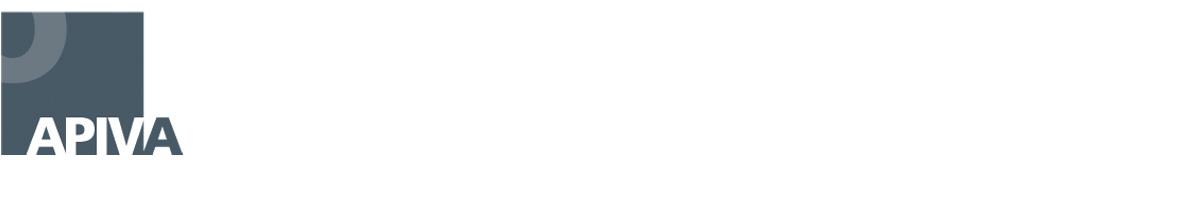 Projekt APIV A
KA 05 – Vytvoření referenčního rámce pro český znakový jazyk
(FF UK, 19. 11. 2021)

Marie Boccou Kestřánková
STRUKTURA PREZENTACE
Vybrané informace o projektu

Pracovní týmy

Tvorba deskriptorů

Ukázka vytvářených deskriptorů

Anabáze tvorby

Diskuze
Cíl a zaměření projektu APIV A
Cílem projektu je:
Podpořit zavádění a realizaci společného vzdělávání
Zajistit efektivní implementaci určených úkolů Akčního plánu inkluzivního vzdělávání

Projekt je zaměřen na tři oblasti:
Monitorování postupu při zavádění a realizaci společného (inkluzivního) vzdělávání a navrhování a ověřování možností řešení
Podpora pedagogických pracovníků při realizaci společného vzdělávání
Specifická podpora společného vzdělávání dětí a žáků
cizinců s češtinou jako druhým jazykem
používajících český znakový jazyk
[Speaker Notes: - společného: Koho s kým/čím?]
Přehled klíčových aktivit projektu
KA 01 Řízení projektu
KA 02 Sledování, plánování, hodnocení společného vzdělávání
KA 03 Příprava programů DVPP
KA 04 Výuka češtiny jako druhého jazyka pro žáky-cizince
KA 05 Vytvoření referenčního rámce pro český znakový jazyk
KA 06 Evaluace
KA 07 Spolupráce
KA 03 Příprava programů DVPP
Cíl: podpořit pedagogické pracovníky při uskutečňování společného (inkluzivního) vzdělávání

V procesu realizace:
2 na sebe navazující výcviky českého znakového jazyka pro asistenta pedagoga
v průměru 125 hodin/výcvik
max. 15 účastníků/výcvik
teorie, praktická cvičení i praxe
výstupem jsou pracovní a metodické listy
KA 05 Vytvoření referenčního rámce pro český znakový jazyk
Vytvořit referenční rámec pro český znakový jazyk

Vývoj:
- Vyhlášení veřejné zakázky -> v praxi problematické (náročné např. v administraci zakázky) -> nepodání žádné nabídky
- Komunikace s odborníky a zjišťování možných variant řešení -> Příprava podstatné změny (restrukturalizace KA)
Redukovaná doba realizace úkolu: 1. 10. 2019–30. 4. 2022

Výstupy:
Referenční rámec pro znakové jazyky (v ČJ i ČZJ)
Popisy ČZJ pro úrovně A1–B2 (v ČJ i ČZJ)
[Speaker Notes: záměr: veřejnou zakázku -> problematické (náročnost na administraci zakázky, časová náročnost na lidské zdroje, náročnost organizační, právnická atd.).
jiná varianta řešení -> v potaz možnosti a hranice projektu a možnosti a hranice odborníků a expertů na ČZJ (např. čas, odbornosti, kapacita lidí, obsah a rozsah práce, finance atd.)]
DÍLČÍ TÝMY
mezioborové nároky -> nutnost několika odborných týmů a jejich těsné spolupráce

týmy: 	lingvistický
		odborníci na SERRJ (tzv. „CEFR tým“)
		zpětnovazební
		tlumočnický 
		překladatelský 
		webový 
		editorsko-korektorský

odborný oponent – Mgr. Petr Vysuček
odborní konzultanti – prof. PhDr. Alena Macurová CSc., PhDr. Klára Richterová, Mgr. R. Nováková, PhDr. R. Petráňová, Ph.D., Mgr. K. Pešková
KOMPENDIUM (Referenční rámec pro znakové jazyky)
fáze vznikajícího Kompendia 
			(nyní RRZJ = Referenční rámec pro znakové jazyky)

připomínkování, hledání řešení 
		-> ustálení konečné struktury (koncepční řešení, styl práce)

vznik Kompendia (RRZJ I-III)

Popisy A1–B2 
		(struktura, obsah Popisů)
[Speaker Notes: Kompendium – teorie ZJ (cílová skupina uživatelů, zdroje, vysvětlení koncepce, řečové činnosti…), zvlášť Sociokulturní znalost, témata, gosář]
MODELOVÁNÍ DESKRIPTORŮ
základní zdrojové dokumenty

u každé úrovně mezioborová spolupráce
	-> úzká spolupráce zejména týmu lingvistického, CEFR a zpětnovazebního 

3) moderace

4) vypořádání se s výsledky moderace

5) kontrola
	-> předání k editorským úpravám, korektuře, překladu, práci webového týmu
MODELOVÁNÍ DESKRIPTORŮ
stupnice: globální, všeobecné, modelové
ukázka (pracovní verze), všeobecná stupnice produkce (B1)
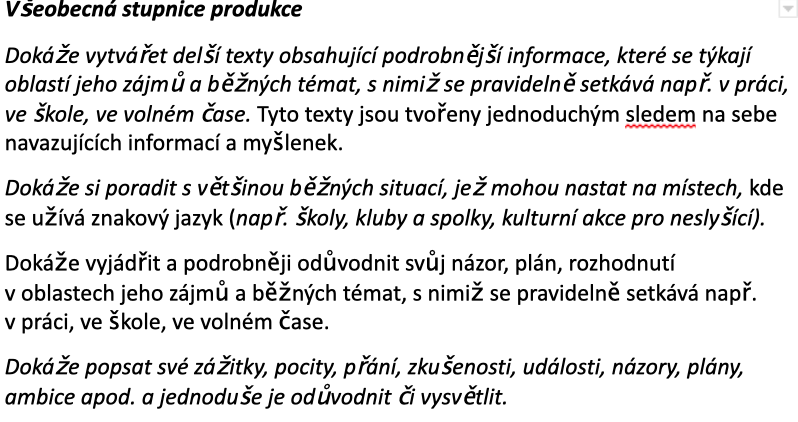 [Speaker Notes: -]
VZOREC (PŘÍKLAD)
- Vznik « vzorce » pro výstavbu deskriptorů + porovnávání se zdroji + neustálý dohled odborníka na ZJ
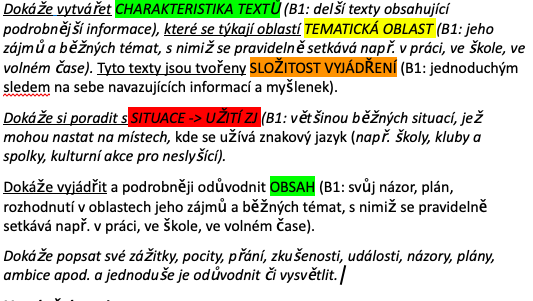 SROVNÁNÍ S ÚROVNÍ A2 (CVIČENÍ, DISKUZE)
Řekněte, v čem se úroveň A2 a B1 liší. Vyjádřete se ke 5 zmíněným parametrům, jimiž jsou: 
charakteristika textů, 
tematická oblast, 
složitost vyjádření, 
oblast pro užití ZJ, 
obsah vyjádření.
Pracujte se slidy 11, 12, 13.
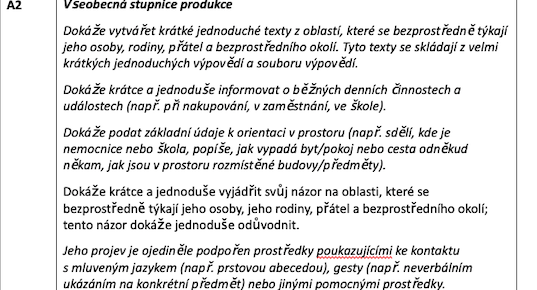 DISKUZE
Budete Rámec a Popisy v praxi potřebovat? V čem vidíte jejich důležitost? 

Jste obeznámeni se SERRJ? Do jaké hloubky?

Je prezentovaný deskriptor srozumitelný? Pokud ne, v čem vidíte nesrozumitelnost?

Co konkrétně lze z příkladového deskriptoru přenést do praxe? Jak byste v praxi mohli využít?
Děkujeme za pozornost 
a za případnou zpětnou vazbu!
Marie Boccou Kestřánková
marie.kestrankova@npi.cz

Jan Andrejsek
jan.andrejsek@npi.cz
Národní pedagogický institut České republiky
Senovážné náměstí 872/15, 110 00 Praha 1
IČO: 45768455
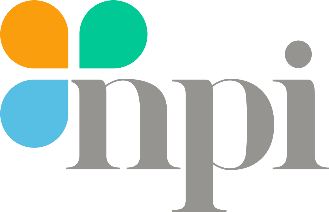